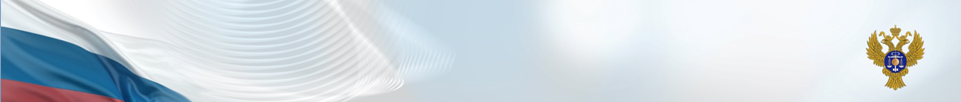 АКТУАЛЬНЫЕ ВОПРОСЫ КАССОВОГО ОБСЛУЖИВАНИЯ ИСПОЛНЕНИЯ БЮДЖЕТОВ СУБЪЕКТОВ РОССИЙСКОЙ ФЕДЕРАЦИИ И МУНИЦИПАЛЬНЫХ ОБРАЗОВАНИЙ
Заместитель начальника Управления совершенствования функциональной деятельности Федерального казначейства
Ерохова Наталья Викторовна
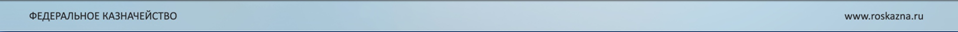 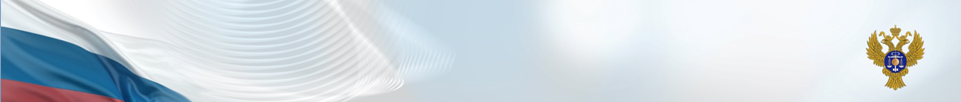 ИЗМЕНЕНИЯ В ПОРЯДКЕ ПРЕДОСТАВЛЕНИЯ ИЗ ФЕДЕРАЛЬНОГО БЮДЖЕТА СУБСИДИЙ РЕГИОНАМ В 2017 ГОДУ
2
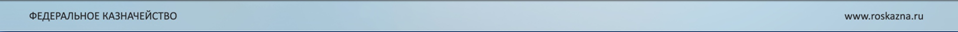 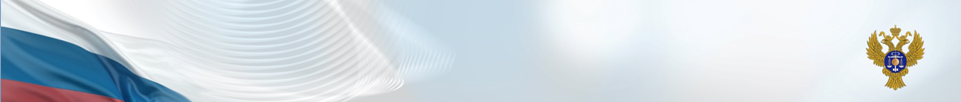 ИЗМЕНЕНИЯ В ПОРЯДКЕ ПРЕДОСТАВЛЕНИЯ ИЗ ФЕДЕРАЛЬНОГО БЮДЖЕТА СУБСИДИЙ РЕГИОНАМ В 2017 ГОДУ
3
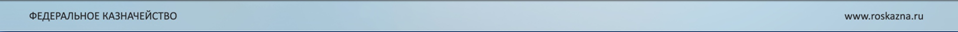 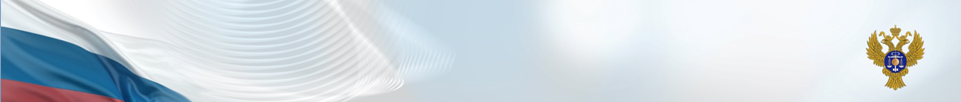 СУБСИДИИ ТОВАРО- И СЕЛЬХОЗПРОИЗВОДИТЕЛЯМ
Федеральный закон от 02.06.2016 N 158-ФЗ (ред. от 03.07.2016) «О приостановлении действия отдельных положений Бюджетного кодекса Российской Федерации и внесении изменений в отдельные законодательные акты Российской Федерации»

Статья 8
….. 
2. Установить, что территориальные органы Федерального казначейства в 2016 году осуществляют казначейское сопровождение договоров (соглашений) о предоставлении субсидий юридическим лицам из бюджетов субъектов Российской Федерации в целях поддержки отраслей промышленности и сельского хозяйства, источником финансового обеспечения которых являются субсидии, предоставленные из федерального бюджета бюджетам субъектов Российской Федерации в целях софинансирования указанных расходных обязательств субъектов Российской Федерации, в порядке, установленном Правительством Российской Федерации.
4
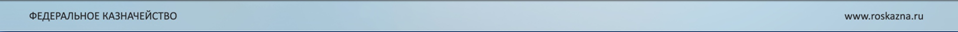 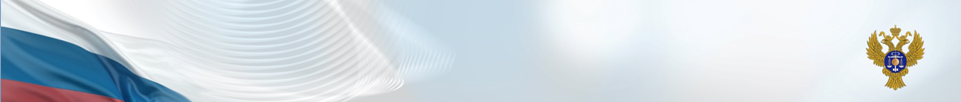 СУБСИДИИ ТОВАРО- И СЕЛЬХОЗПРОИЗВОДИТЕЛЯМ
Постановление Правительства РФ от 20.01.2016 № 15
"Об утверждении Правил предоставления субсидий из федерального бюджета бюджетам субъектов Российской Федерации на возмещение затрат по созданию инфраструктуры индустриальных парков или технопарков, за исключением технопарков в сфере высоких технологий«

Код 912 – исключен из Перечня кодов целей
5
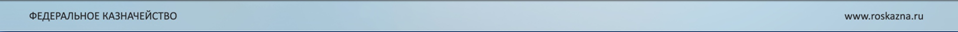 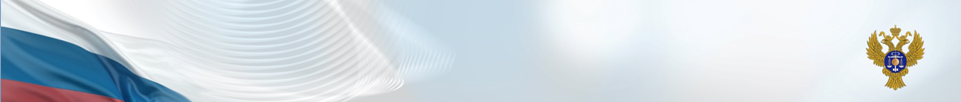 .
РЕЕСТР УЧАСТНИКОВ БЮДЖЕТНОГО ПРОЦЕССА, А ТАКЖЕ ЮРИДИЧЕСКИХ ЛИЦ, НЕ ЯВЛЯЮЩИХСЯ УЧАСТНИКАМИ БЮДЖЕТНОГО ПРОЦЕССА
ПРОБЛЕМЫ МУНИЦИПАЛЬНЫХ ОБРАЗОВАНИЙ (1)
6
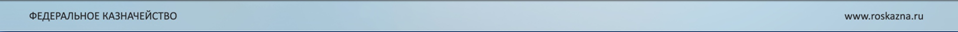 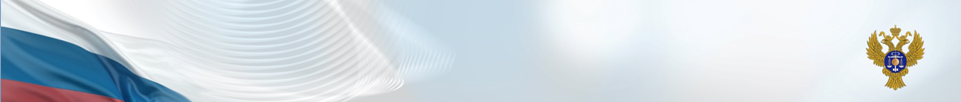 .
РЕЕСТР УЧАСТНИКОВ БЮДЖЕТНОГО ПРОЦЕССА, А ТАКЖЕ ЮРИДИЧЕСКИХ ЛИЦ, НЕ ЯВЛЯЮЩИХСЯ УЧАСТНИКАМИ БЮДЖЕТНОГО ПРОЦЕССА
ПРОБЛЕМЫ МУНИЦИПАЛЬНЫХ ОБРАЗОВАНИЙ (2)
7
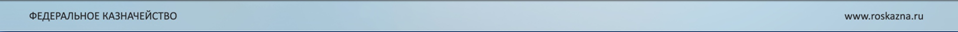 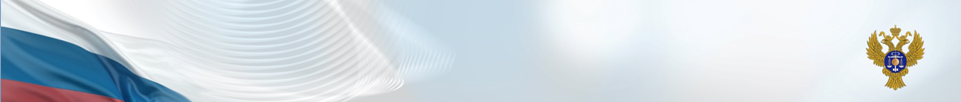 .
РЕЕСТР УЧАСТНИКОВ БЮДЖЕТНОГО ПРОЦЕССА, А ТАКЖЕ ЮРИДИЧЕСКИХ ЛИЦ, НЕ ЯВЛЯЮЩИХСЯ УЧАСТНИКАМИ БЮДЖЕТНОГО ПРОЦЕССА
ПРОБЛЕМЫ МУНИЦИПАЛЬНЫХ ОБРАЗОВАНИЙ (3)
8
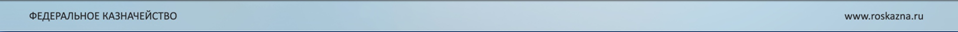 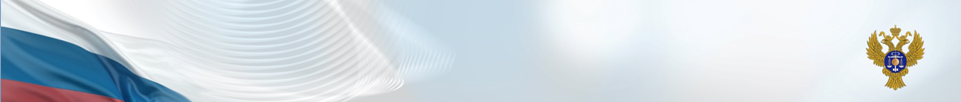 .
РЕЕСТР УЧАСТНИКОВ БЮДЖЕТНОГО ПРОЦЕССА, А ТАКЖЕ ЮРИДИЧЕСКИХ ЛИЦ, НЕ ЯВЛЯЮЩИХСЯ УЧАСТНИКАМИ БЮДЖЕТНОГО ПРОЦЕССА
ПРОБЛЕМЫ МУНИЦИПАЛЬНЫХ ОБРАЗОВАНИЙ (4)
9
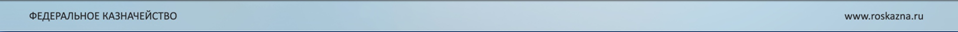 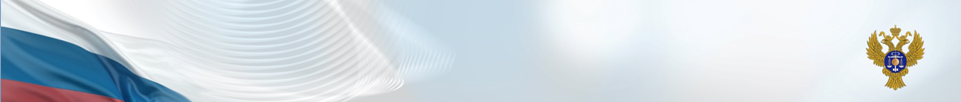 .
РЕЕСТР УЧАСТНИКОВ БЮДЖЕТНОГО ПРОЦЕССА, А ТАКЖЕ ЮРИДИЧЕСКИХ ЛИЦ, НЕ ЯВЛЯЮЩИХСЯ УЧАСТНИКАМИ БЮДЖЕТНОГО ПРОЦЕССА
ПРОБЛЕМЫ МУНИЦИПАЛЬНЫХ ОБРАЗОВАНИЙ (5)
10
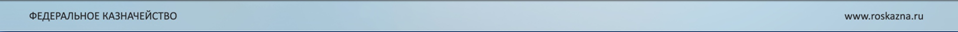 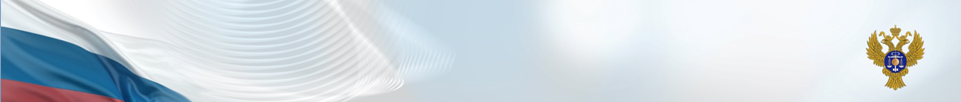 .
РЕЕСТР УЧАСТНИКОВ БЮДЖЕТНОГО ПРОЦЕССА, А ТАКЖЕ ЮРИДИЧЕСКИХ ЛИЦ, НЕ ЯВЛЯЮЩИХСЯ УЧАСТНИКАМИ БЮДЖЕТНОГО ПРОЦЕССА
ПРОБЛЕМЫ МУНИЦИПАЛЬНЫХ ОБРАЗОВАНИЙ (6)
11
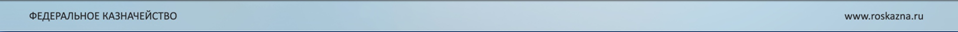 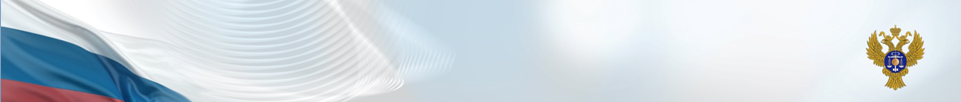 .
РЕЕСТР УЧАСТНИКОВ БЮДЖЕТНОГО ПРОЦЕССА, А ТАКЖЕ ЮРИДИЧЕСКИХ ЛИЦ, НЕ ЯВЛЯЮЩИХСЯ УЧАСТНИКАМИ БЮДЖЕТНОГО ПРОЦЕССА
При представлении информации необходимо выделять участников бюджетного процесса с одинаковыми ИНН и КПП
12
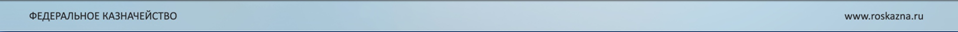 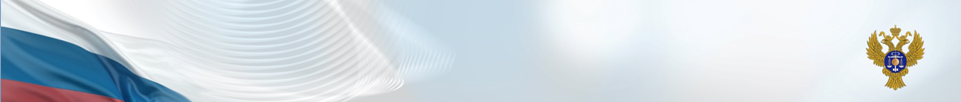 .
РЕЕСТР УЧАСТНИКОВ БЮДЖЕТНОГО ПРОЦЕССА, А ТАКЖЕ ЮРИДИЧЕСКИХ ЛИЦ, НЕ ЯВЛЯЮЩИХСЯ УЧАСТНИКАМИ БЮДЖЕТНОГО ПРОЦЕССА
С 01.01.2017 при приеме платежных и иных документов от участников бюджетного процесса субъектов РФ и муниципальных образований осуществляется контроль на наличие в документах кода по Сводному реестру (8 знаков)
13
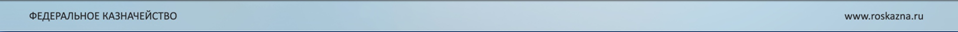